Lecture 10 Types of Studies-Continued
Review From Friday
Lurking variables

 Experimental designs:
Completely randomized design

Randomized block design

Matched pairs design

 Sampling designs:
Convenience sampling

Simple random sampling
Sources of Bias In Surveys
Bias – when a sample is not representative of the population of interest. 

Undercoverage – Bias introduced by having a sampling frame that lacks representation from parts of the population 
- non-random sampling designs are prone to undercoverage

Nonresponse Bias – When some of the sampled subjects cannot be reached or refuse to participate 
- most surveys suffer from this kind of bias 
- Current population survey of the U.S Census Bureau has a nonresponse rate of about 7% 

Response Bias – When survey question is asked in a leading way or a subjects emotions affect how they respond

A large sample size does NOT guarantee an unbiased sample!
More complex methods of sampling
Systematic Sampling
Simple Random Sampling
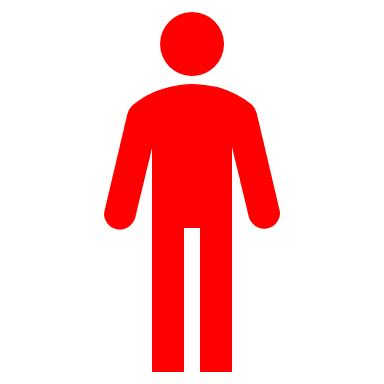 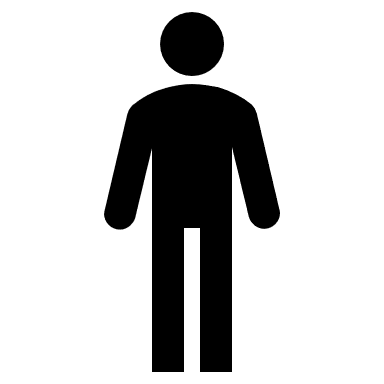 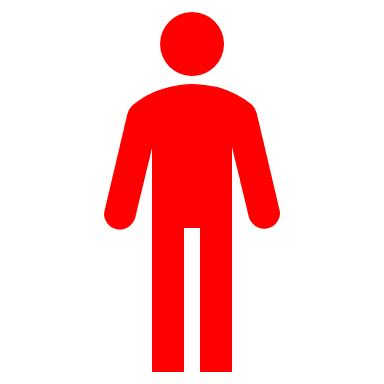 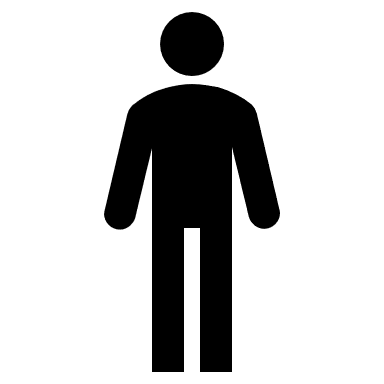 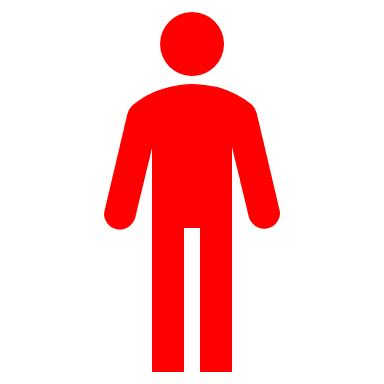 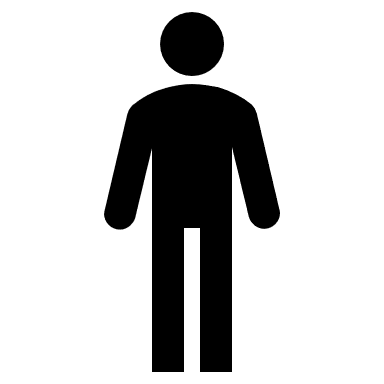 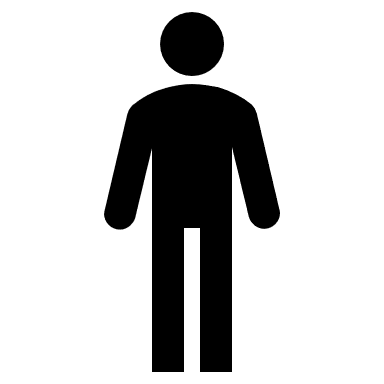 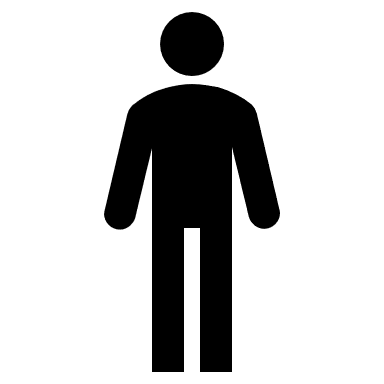 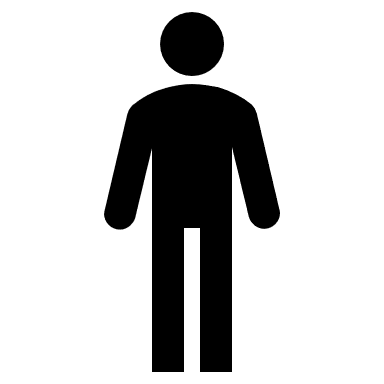 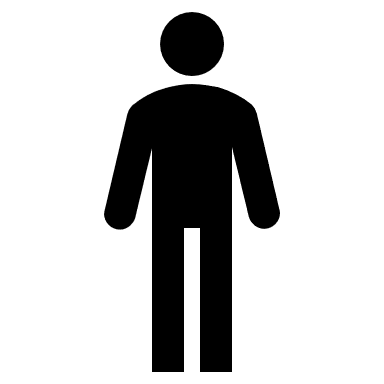 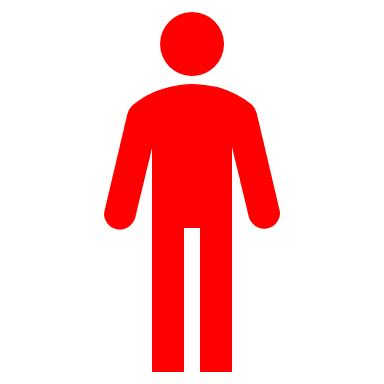 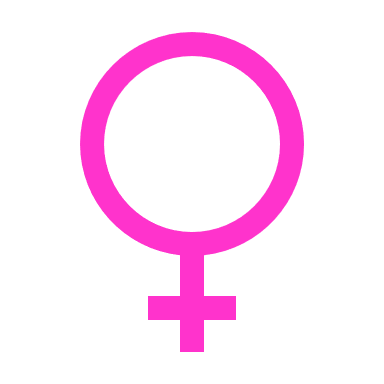 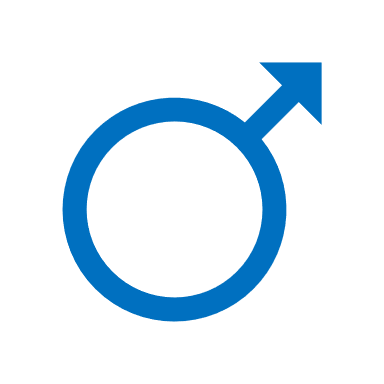 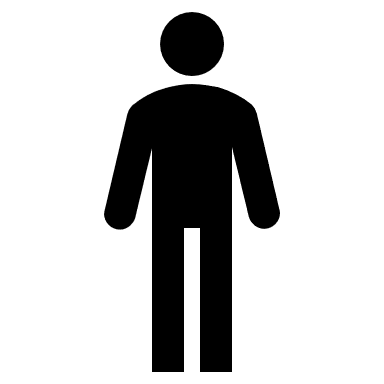 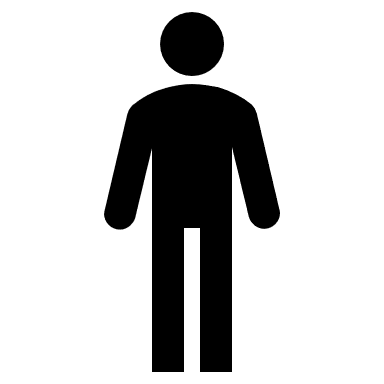 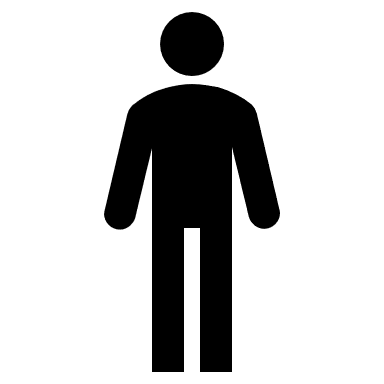 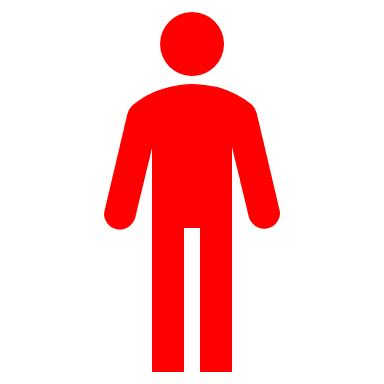 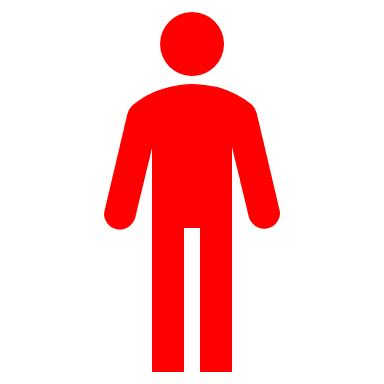 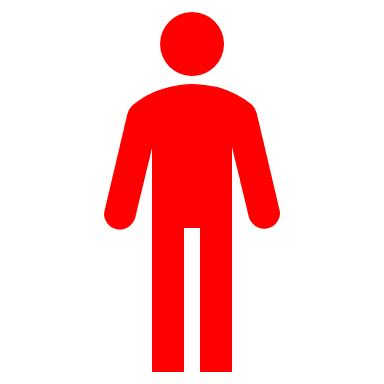 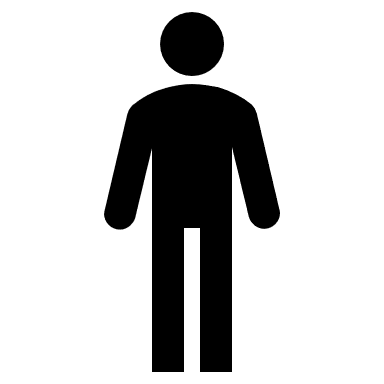 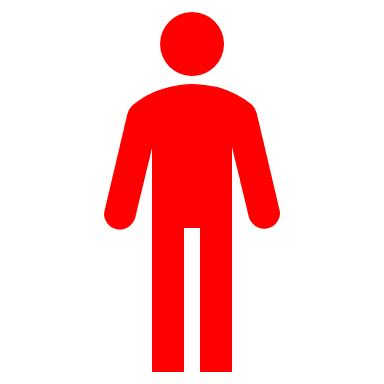 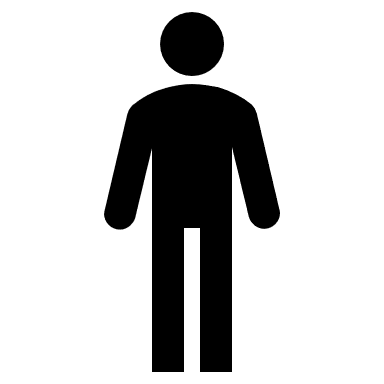 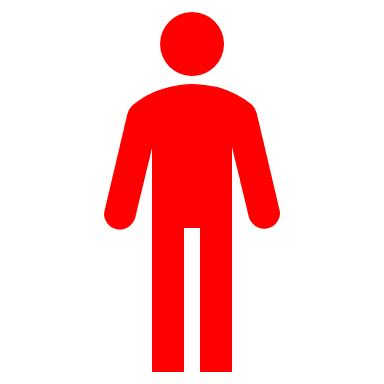 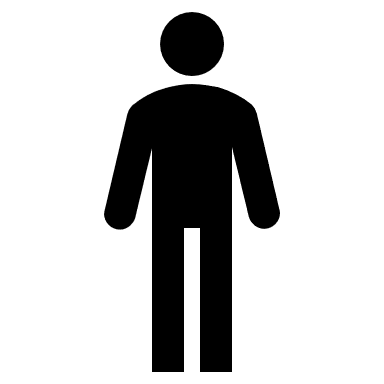 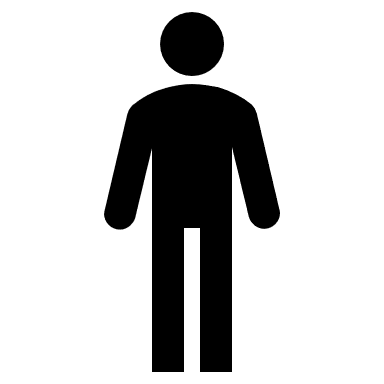 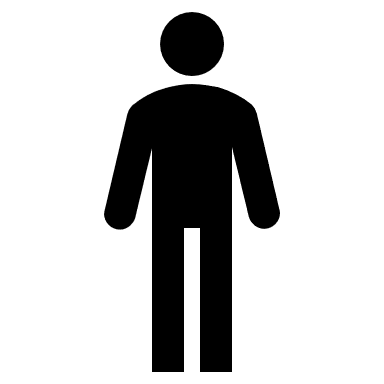 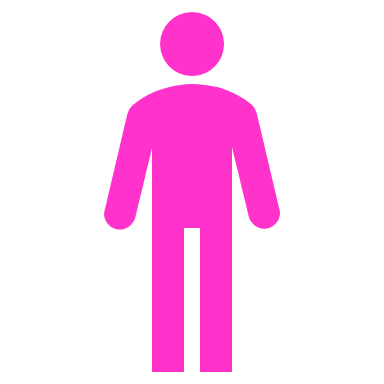 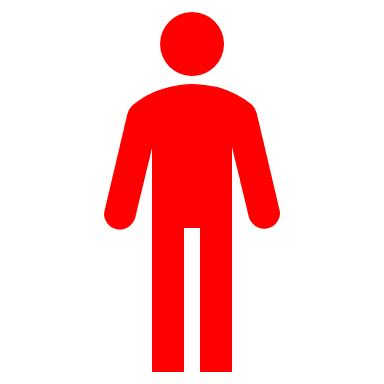 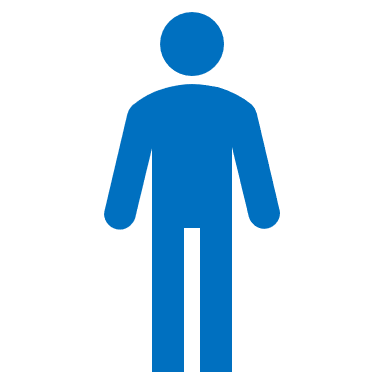 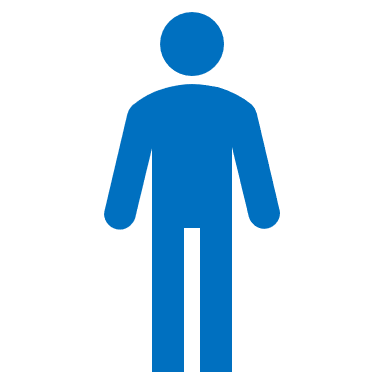 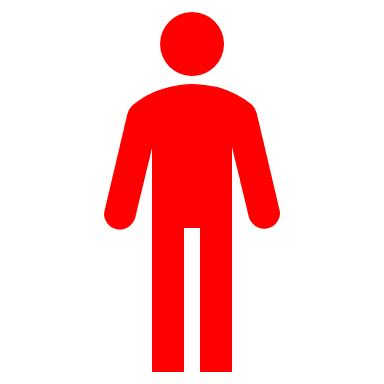 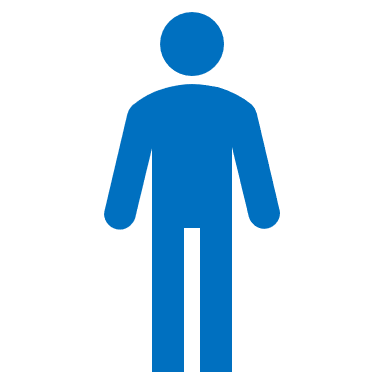 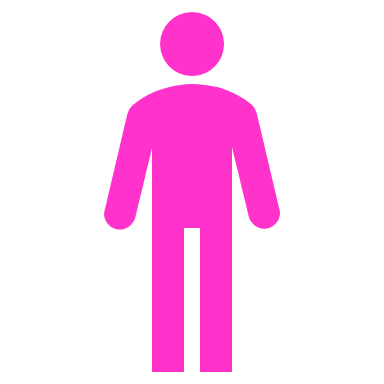 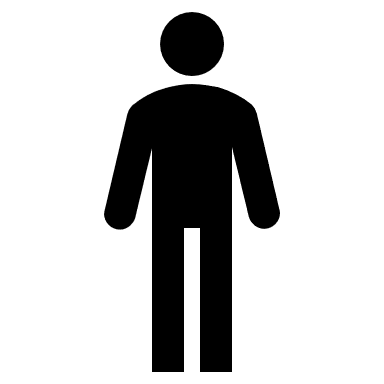 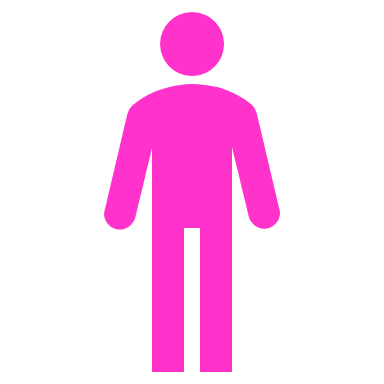 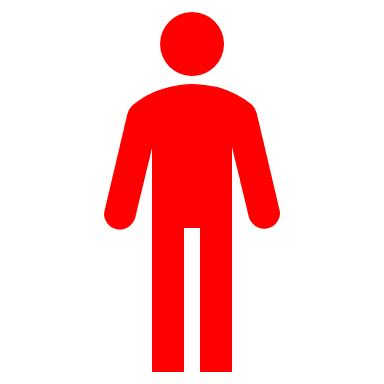 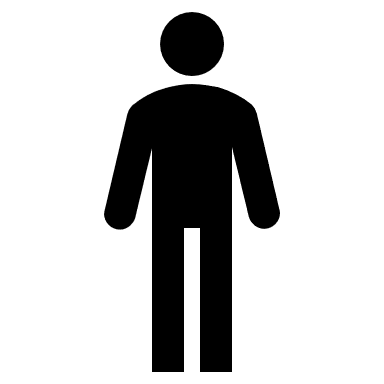 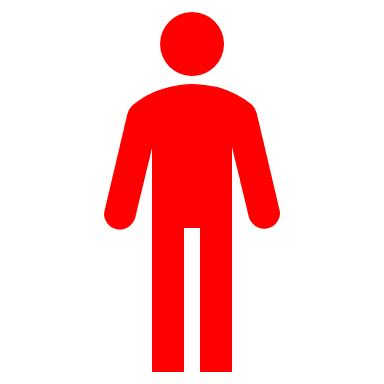 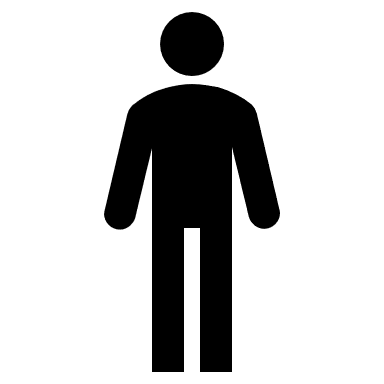 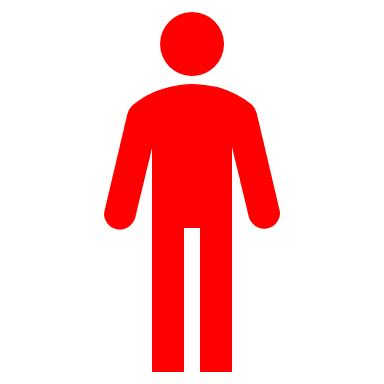 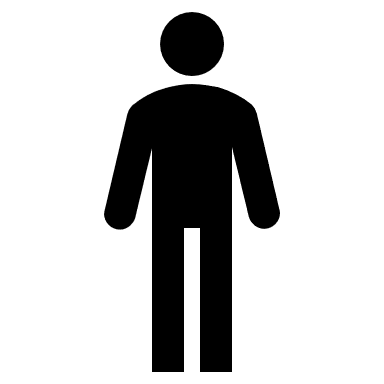 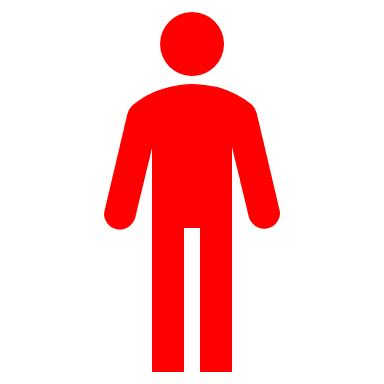 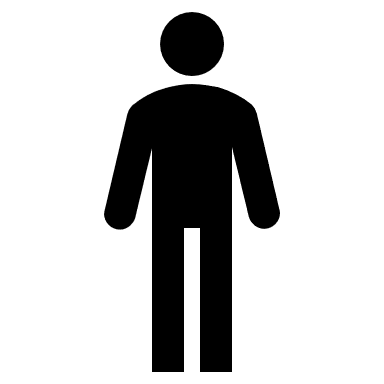 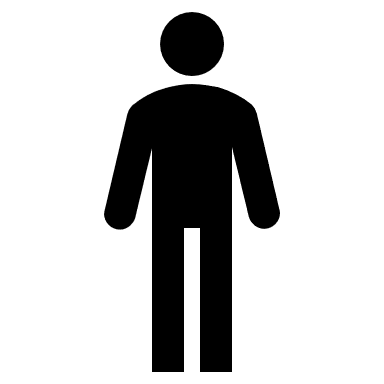 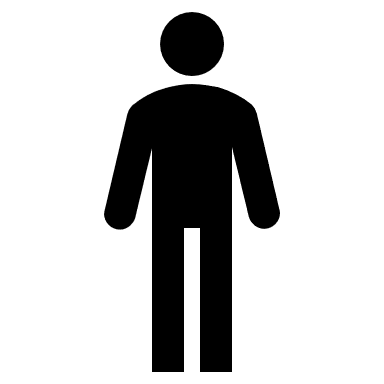 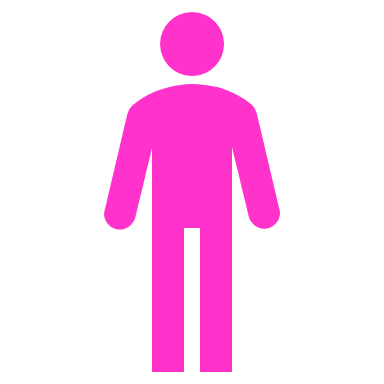 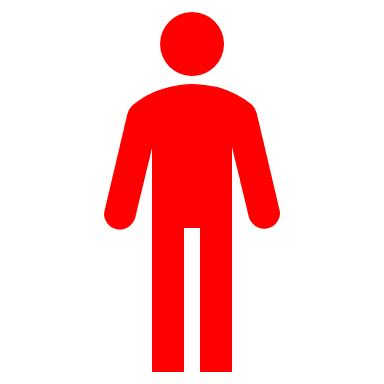 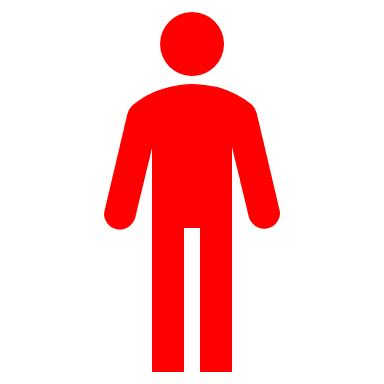 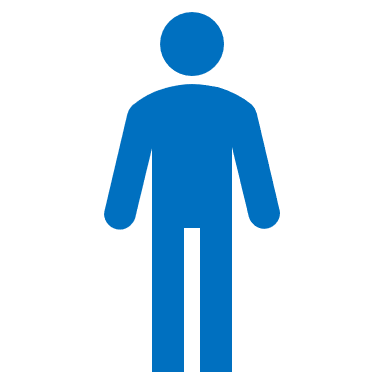 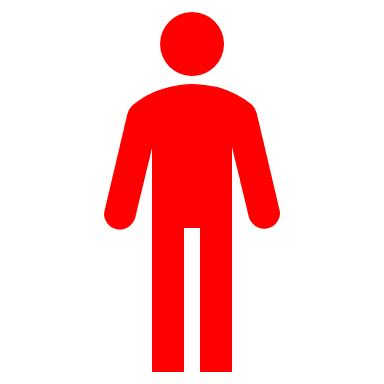 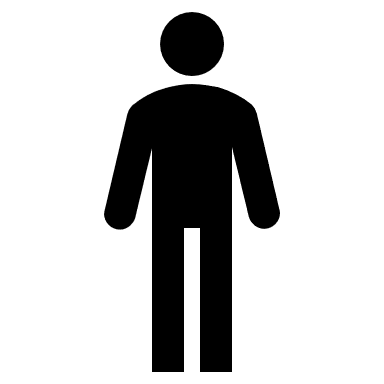 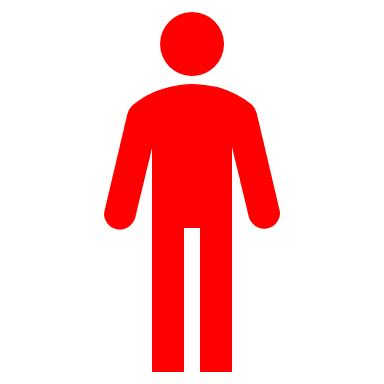 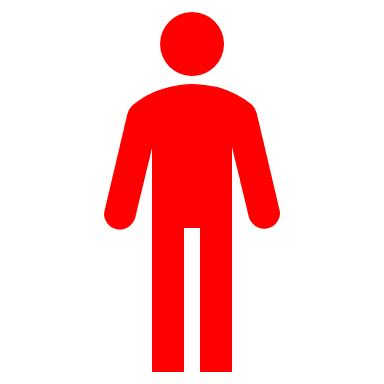 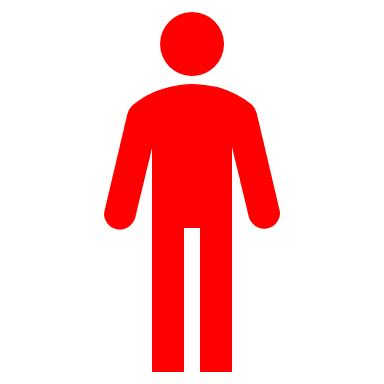 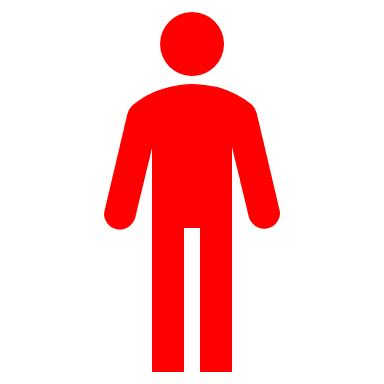 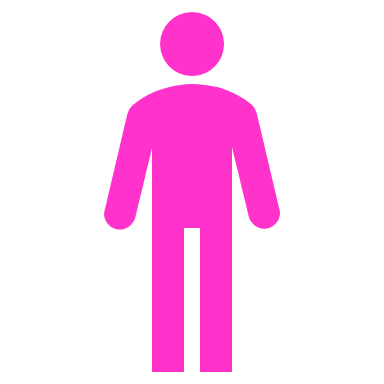 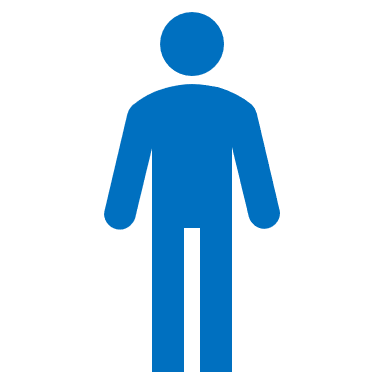 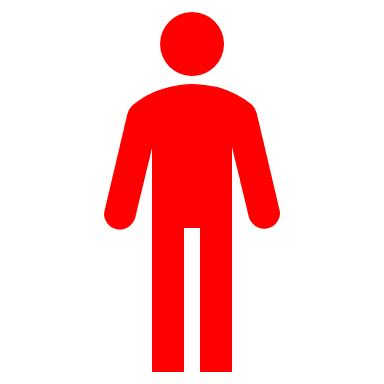 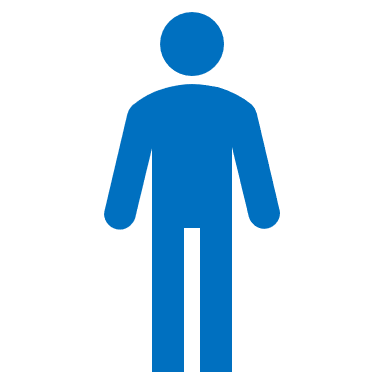 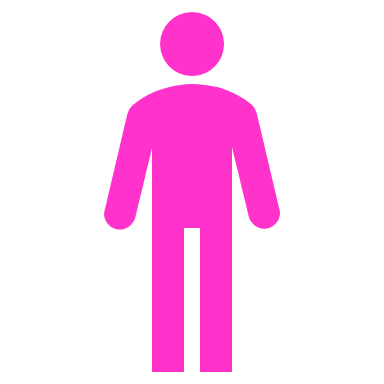 - selected
Stratified Random Sampling
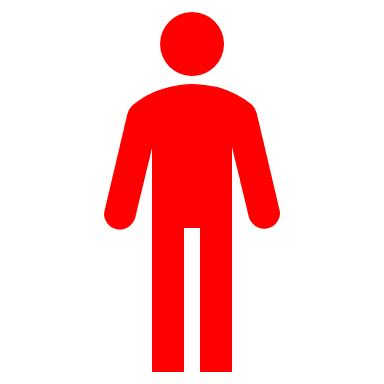 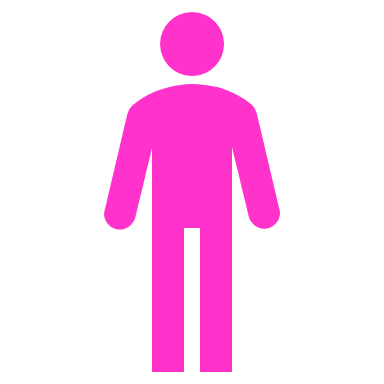 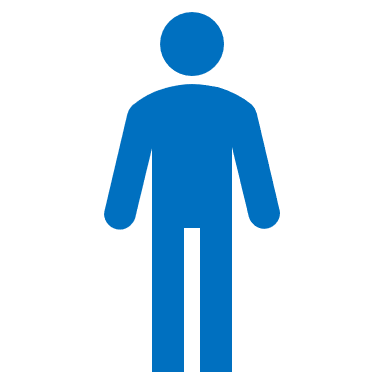 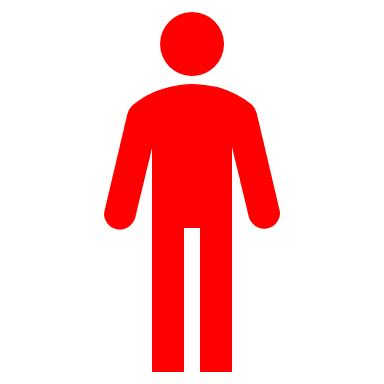 - not selected
Cluster Sampling
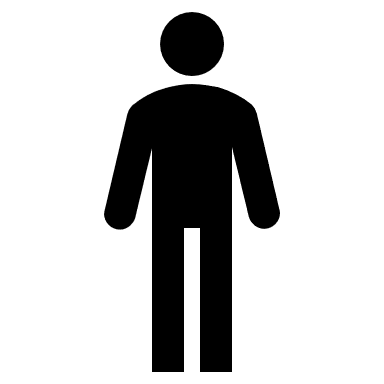 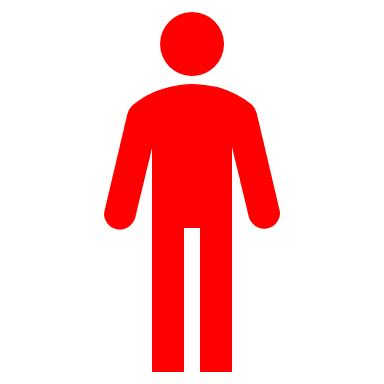 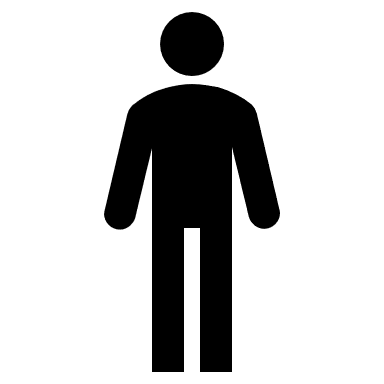 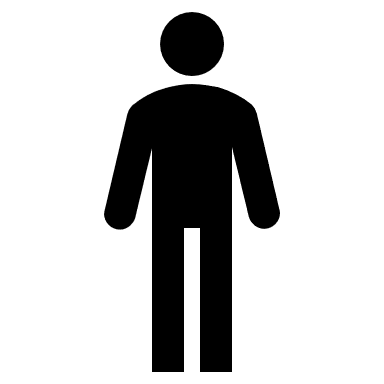 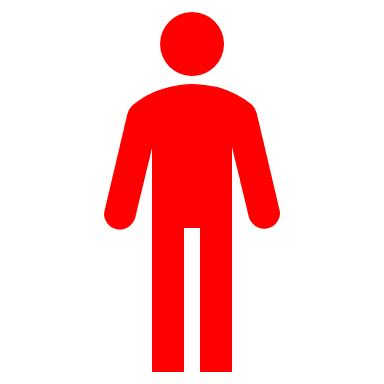 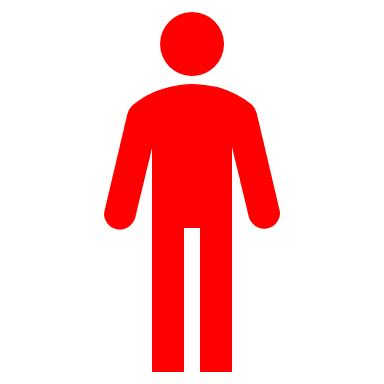 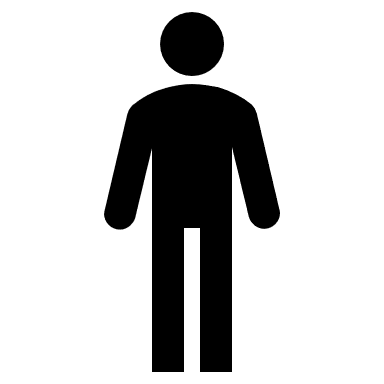 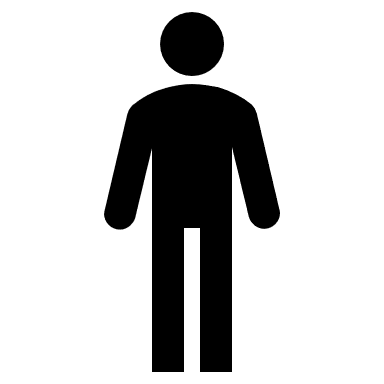 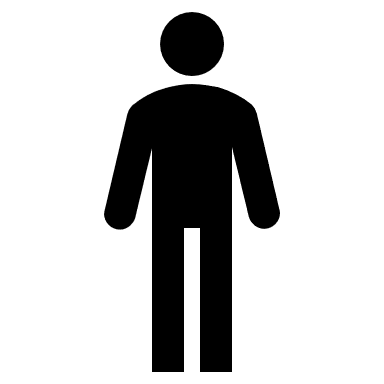 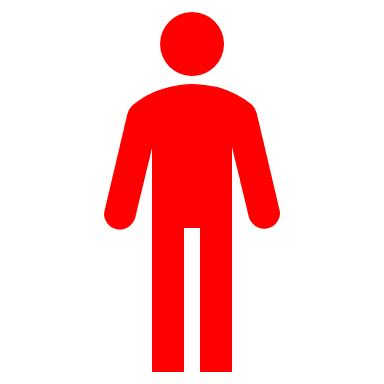 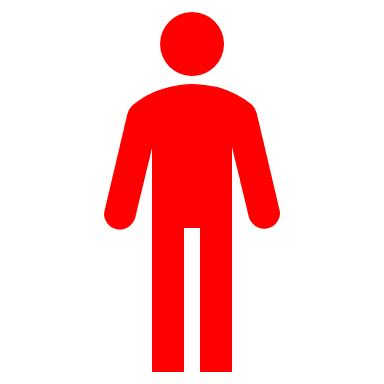 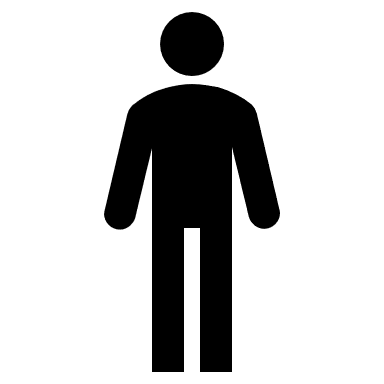 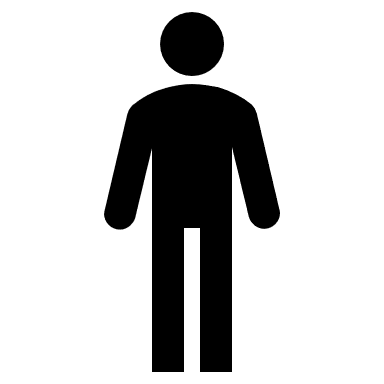 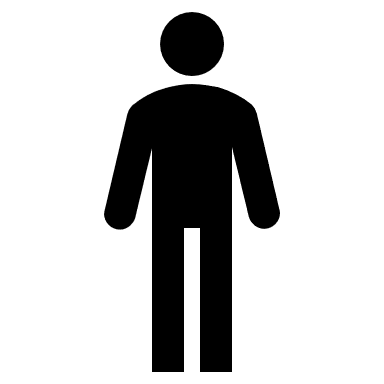 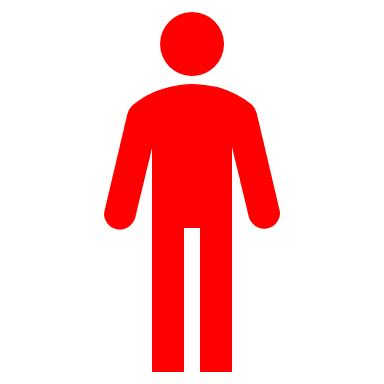 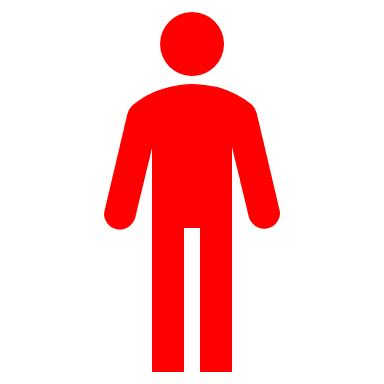 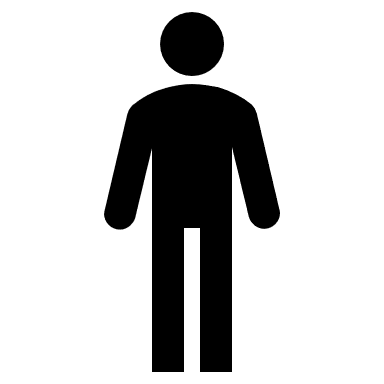 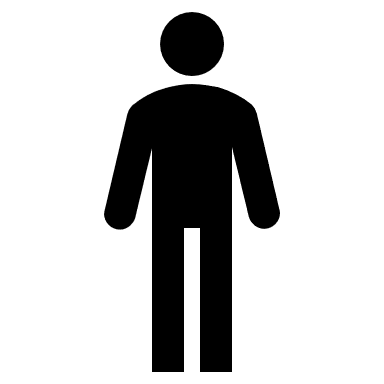 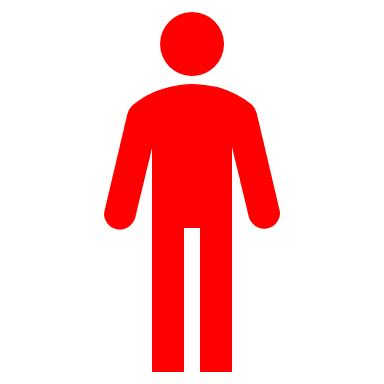 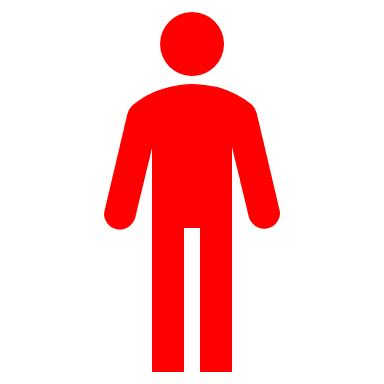 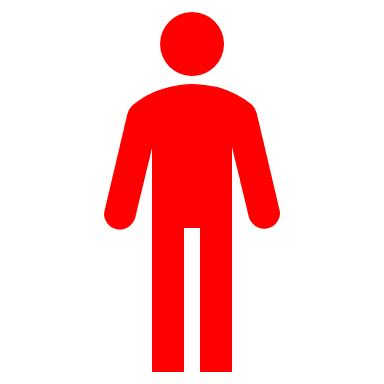 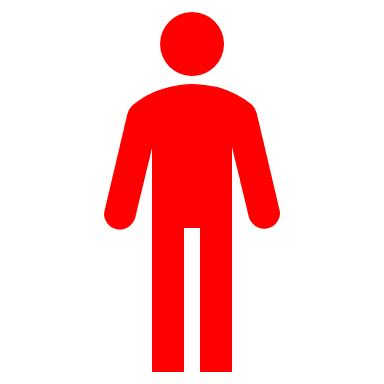 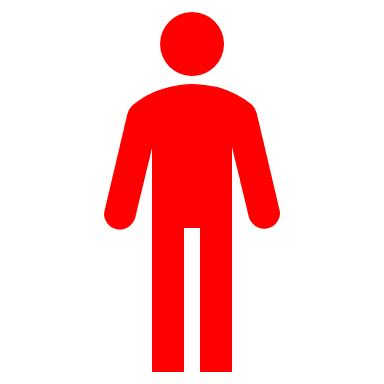 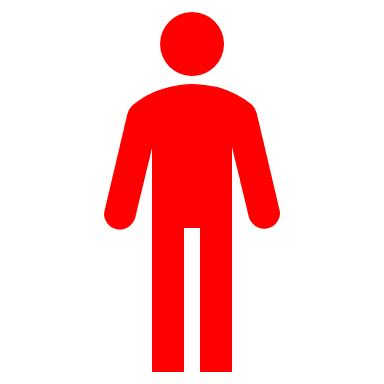 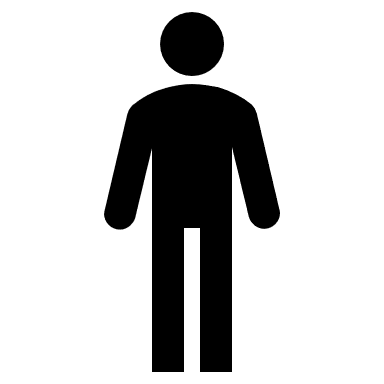 More complex methods of sampling
Two – Stage cluster Sampling - A type of sampling method in which the population is divided into a set of clusters and the researcher selects a simple random sample of the clusters. A simple random sample is then applied to each cluster
Two – Stage Cluster Sampling
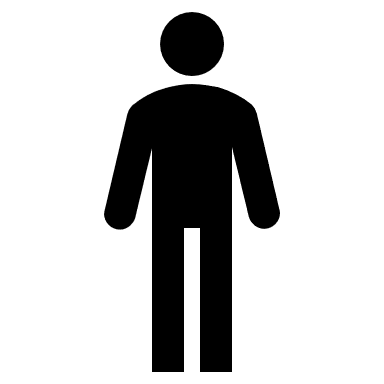 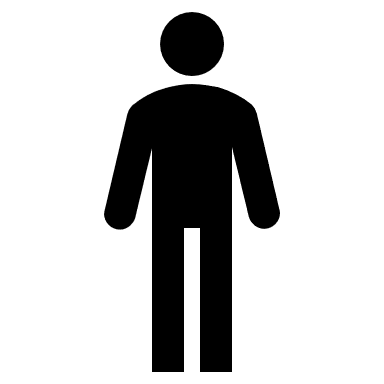 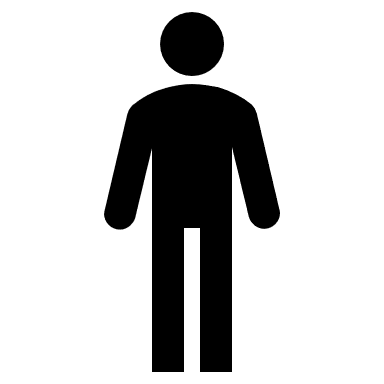 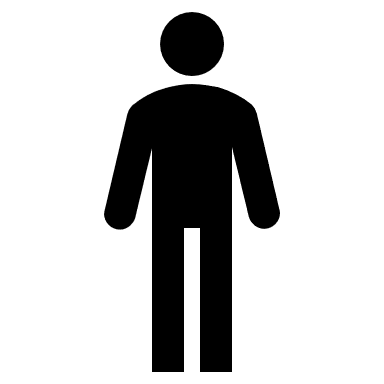 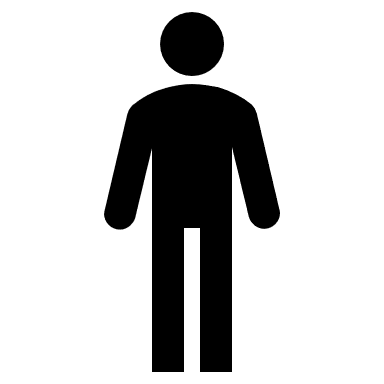 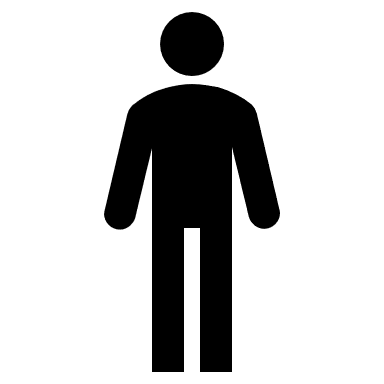 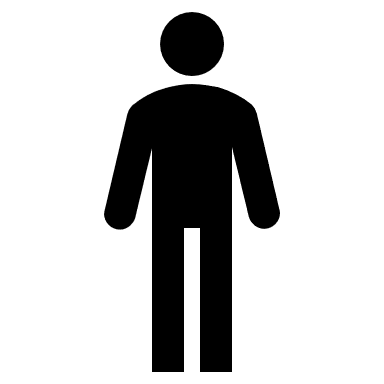 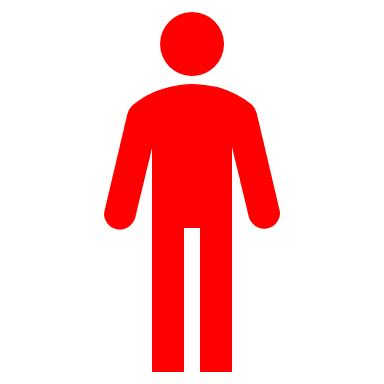 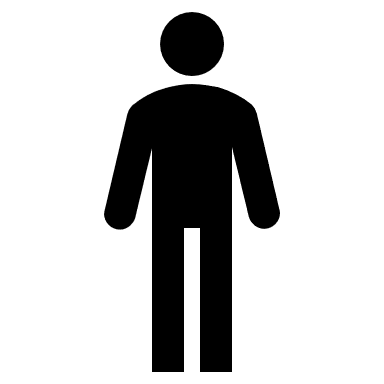 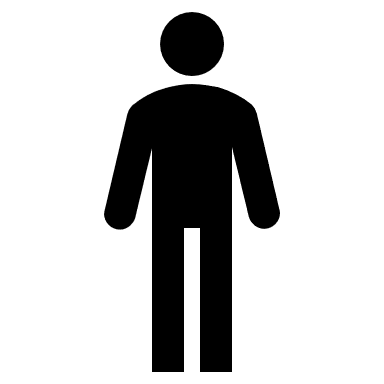 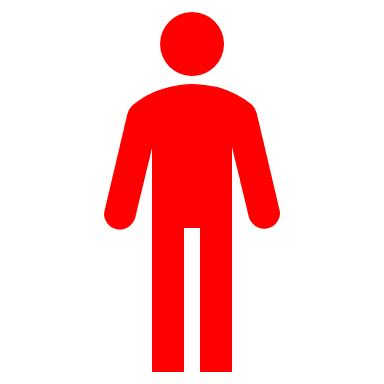 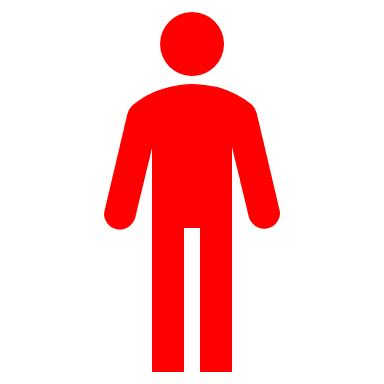 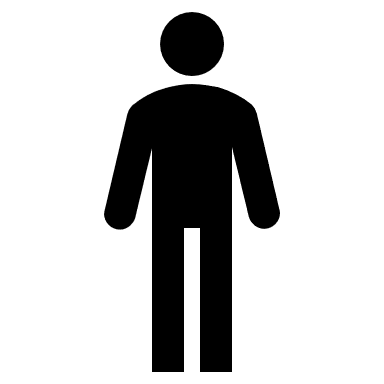 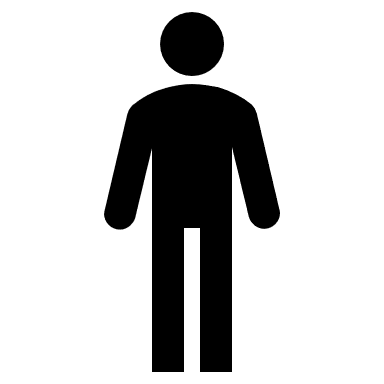 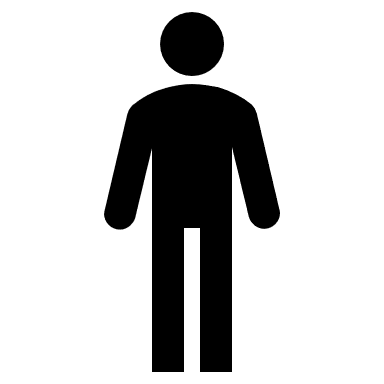 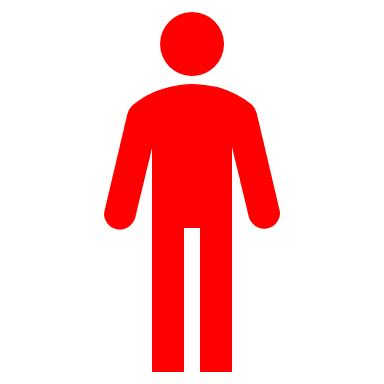 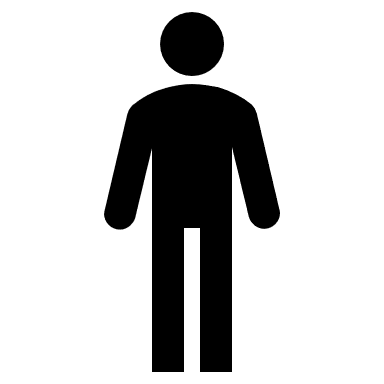 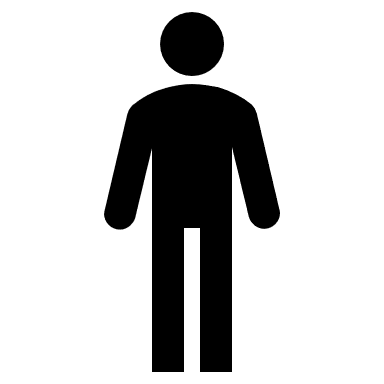 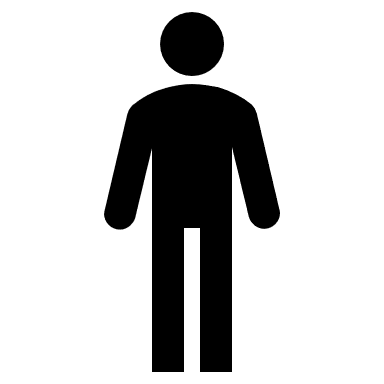 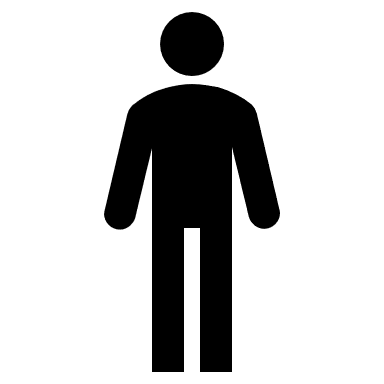 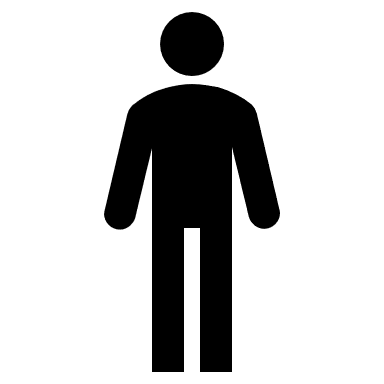 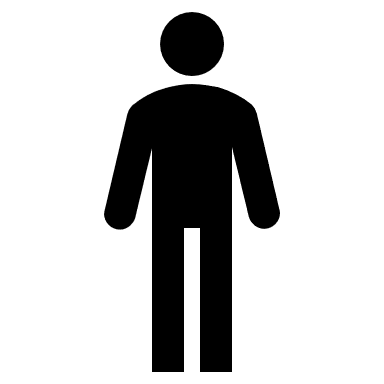 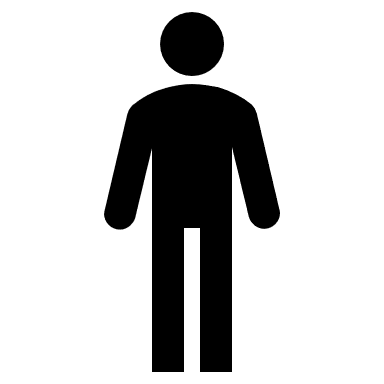 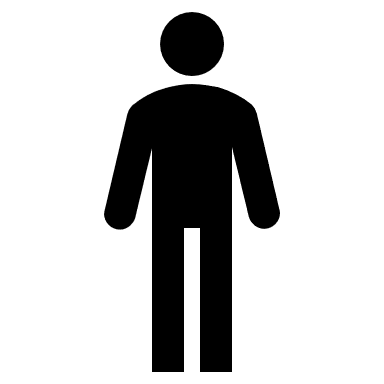 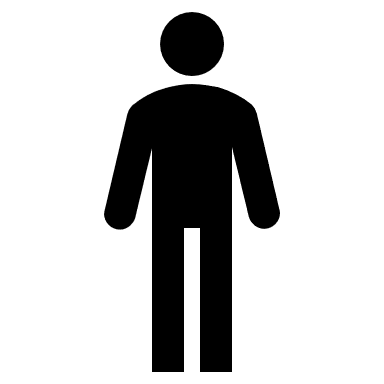 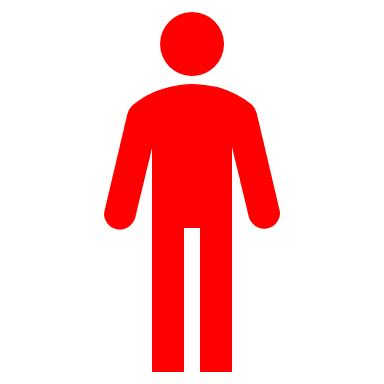 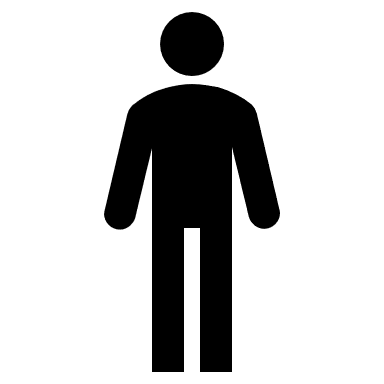 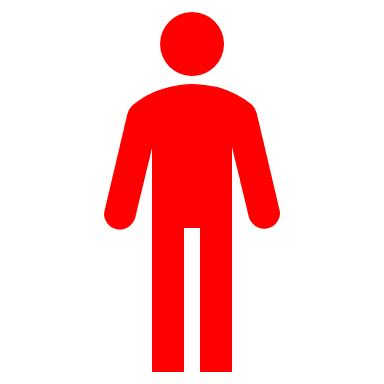 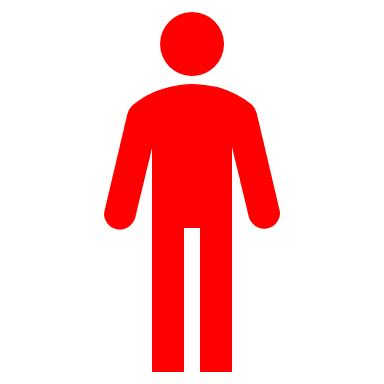 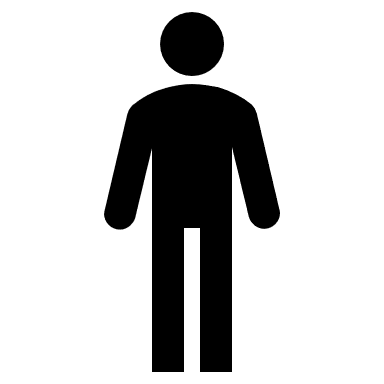 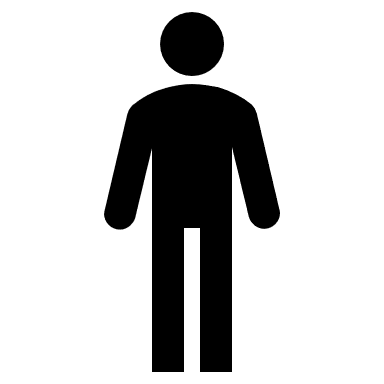 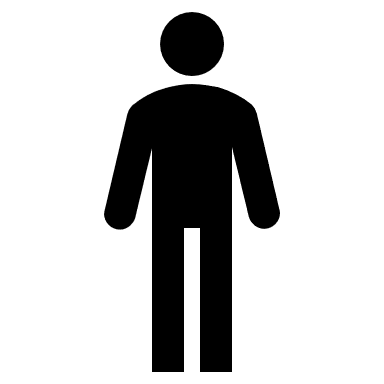 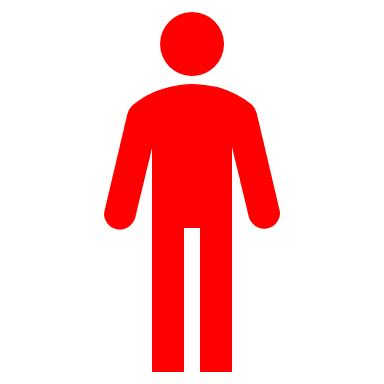 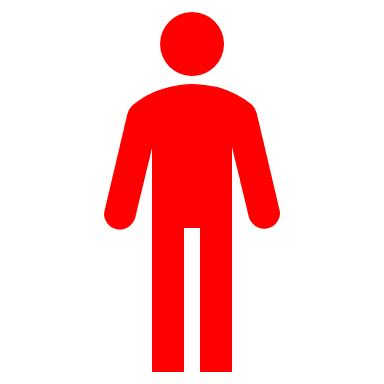 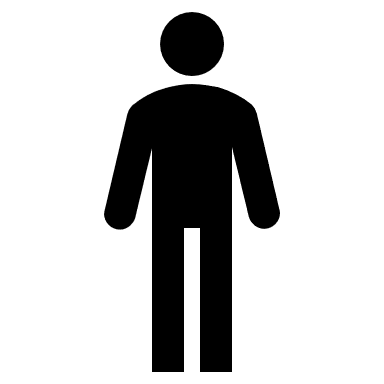 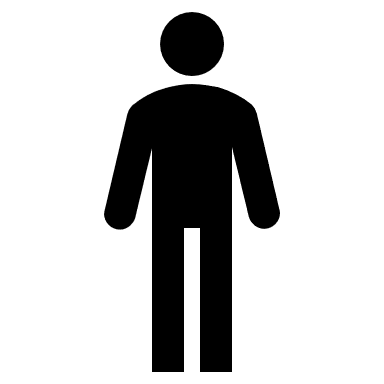 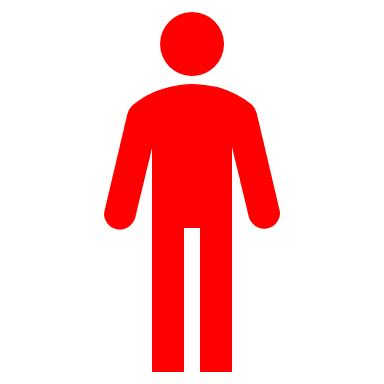 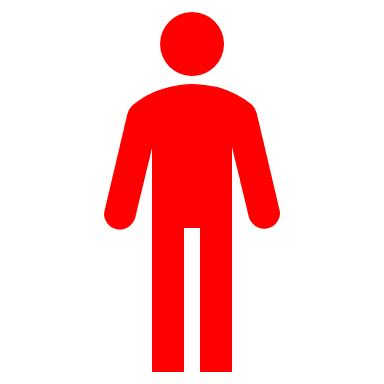 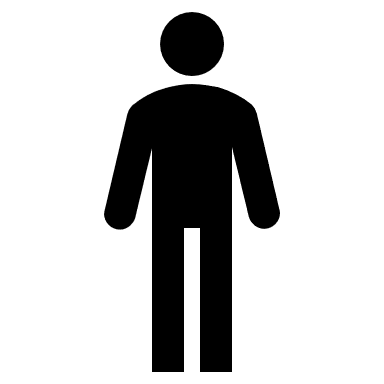 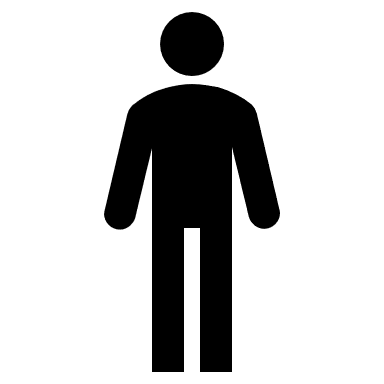 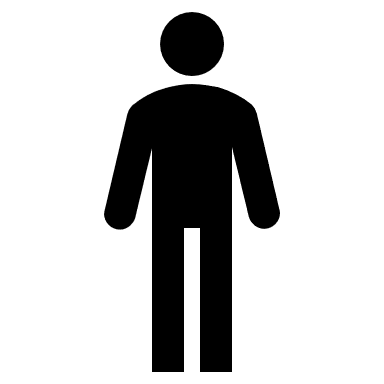 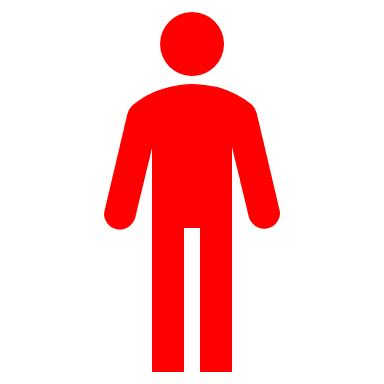 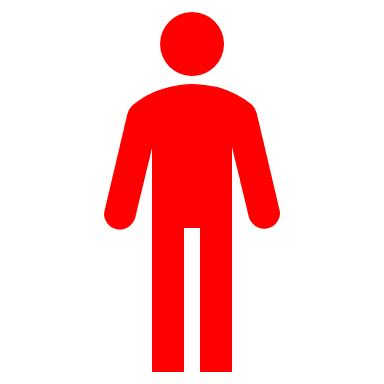 Advantages and Disadvantages of Sampling Designs
Advantages and Disadvantages of Sampling Designs
Cluster Sampling:
can be less expensive than simple or stratified random sampling 
can be used when a sampling frame is unavailable 
margin of error is often larger than simple random sampling or stratified random sampling

Two-Stage Cluster Sampling:
Same advantages as above
Usually has a smaller margin of error, because we can control two sample sizes: the number of clusters to sample, and the number of elements to sample from each sampled cluster
Practice: identify the sampling design:
A researcher wants to gather opinions on a new smartphone model. Instead of randomly selecting participants, the researcher decides to conduct the survey in a shopping mall during a weekday afternoon. The individuals approached for the survey are those who happen to be present at the mall during that specific time.

This is an example of what type of sampling design?

What is the sampling frame?
Practice: identify the sampling design:
A researcher is interested in studying social media usage patterns among different age groups. They divide the population into age groups (18-24, 25-34, 35-44, and 45+) and select a proportionate simple random sample from each age group.

This is an example of what type of sampling design?

What is the sampling frame?
Practice: identify the sampling design:
A researcher is interested in studying the academic performance of high school students in a large city. The researcher obtains a list of all schools in the city and selects a simple random sample of the schools. Next, the research selects a simple random sample of students from each school Then, a random selection of schools is made from this cluster list.

This is an example of what type of sampling design?

What is the sampling frame?
Ethical Considerations In Experiments and Surveys
What types of studies might require us to think about ethics?
Connection to statistical inference…
Bias of a statistic -  concerns the center of a sampling distribution.

Variability of a statistic -  concerns the spread of its sampling distribution

Sampling error - how close our estimate is from the true population parameter
	- not to be confused with margin of error!
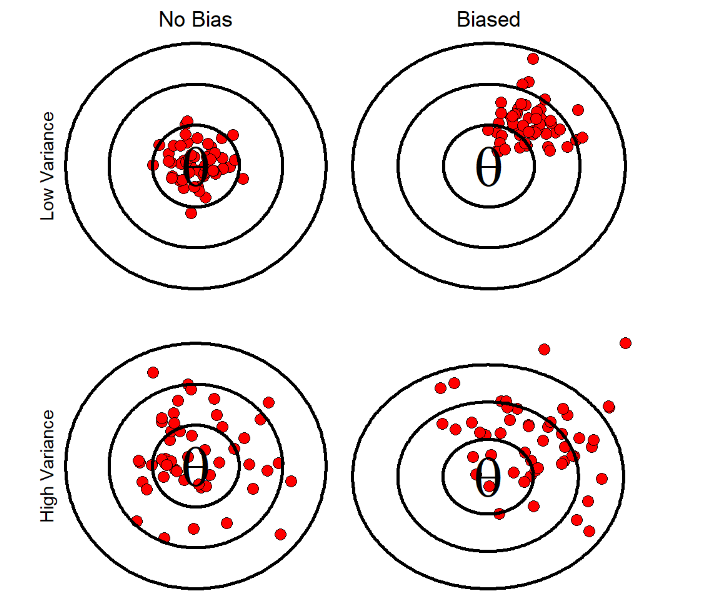 How do bias and variance effect the sampling error?

How are they related to the margin of error?